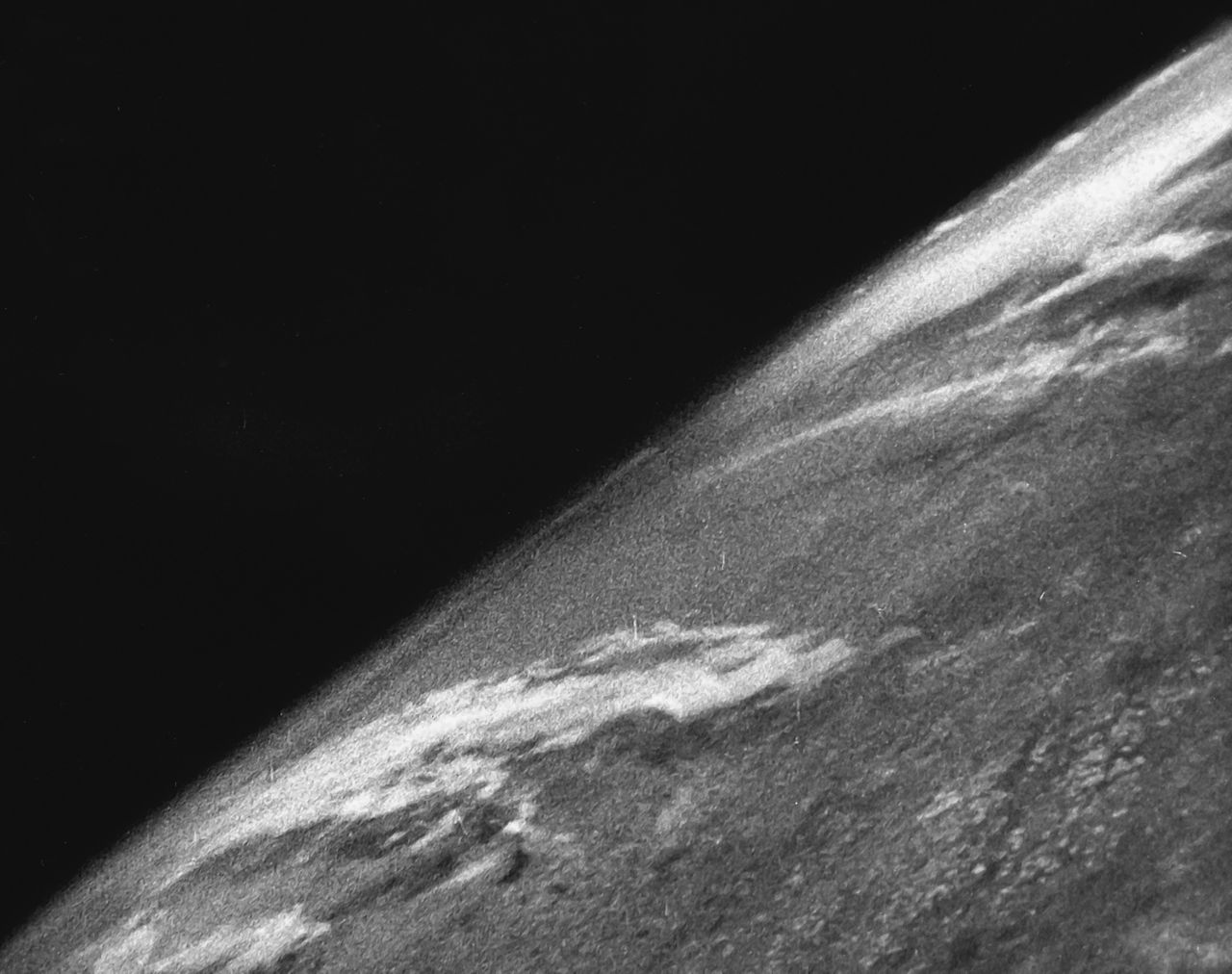 Challenges in Preparing
NWS Operational Staff &
Expectations for GOES-R


2016 Satellite Proving
Ground/User-Readiness Meeting



Paul Iñiguez
Science & Operations Officer
NOAA/NWS Phoenix, AZ
GOES-R – An Easy Sell!
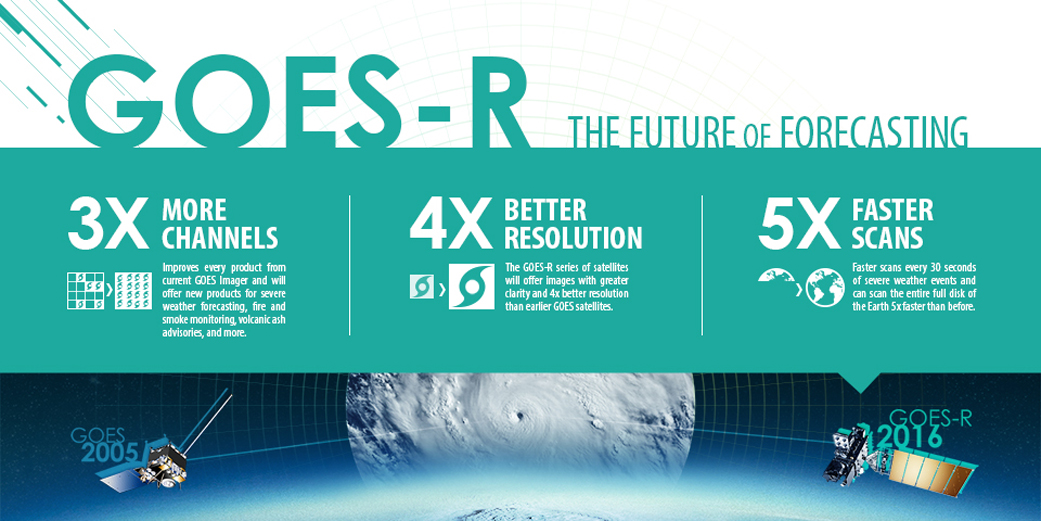 GOES-R Challenges
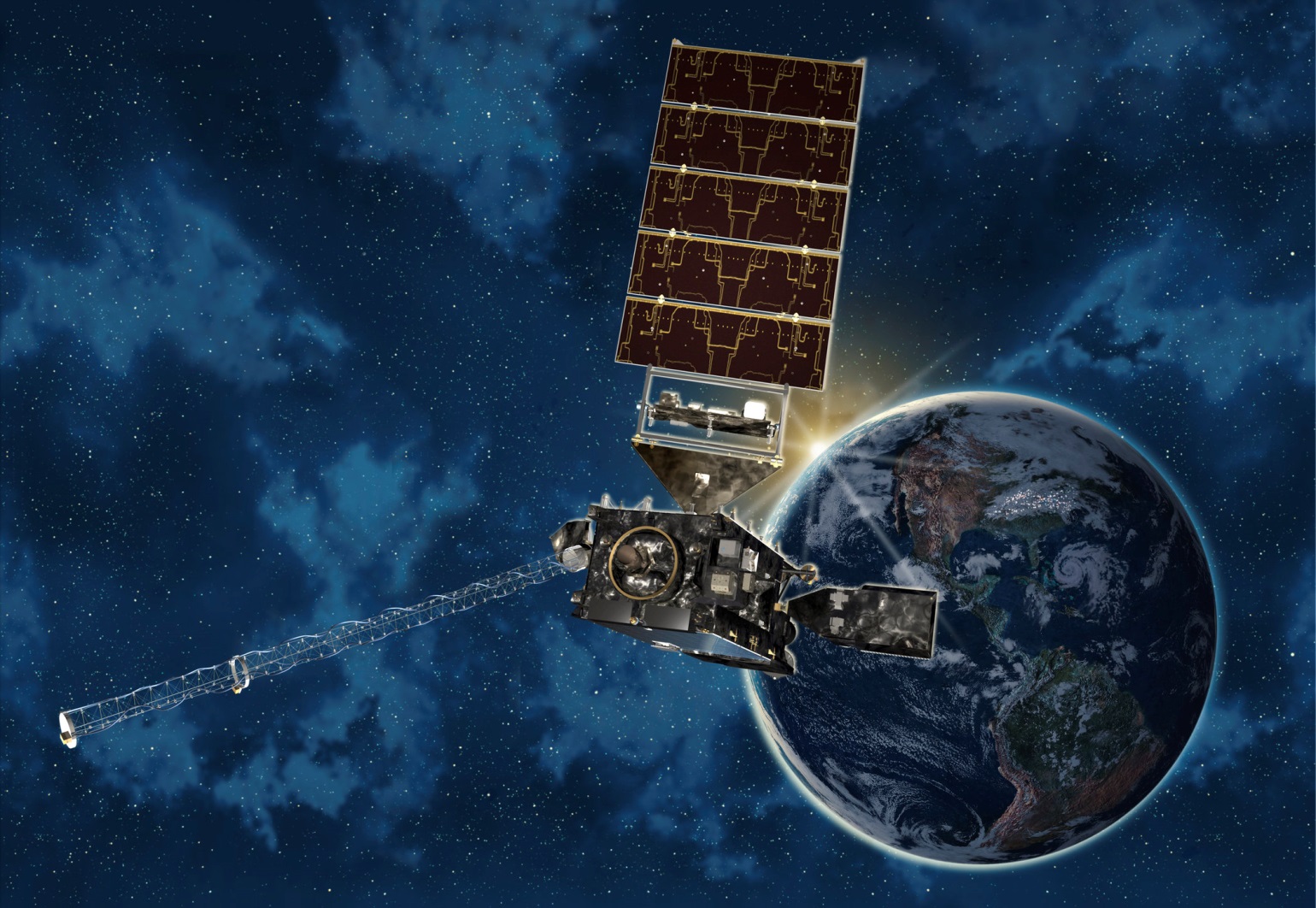 Coming
October 2016!
GOES-R Training, Thus Far…
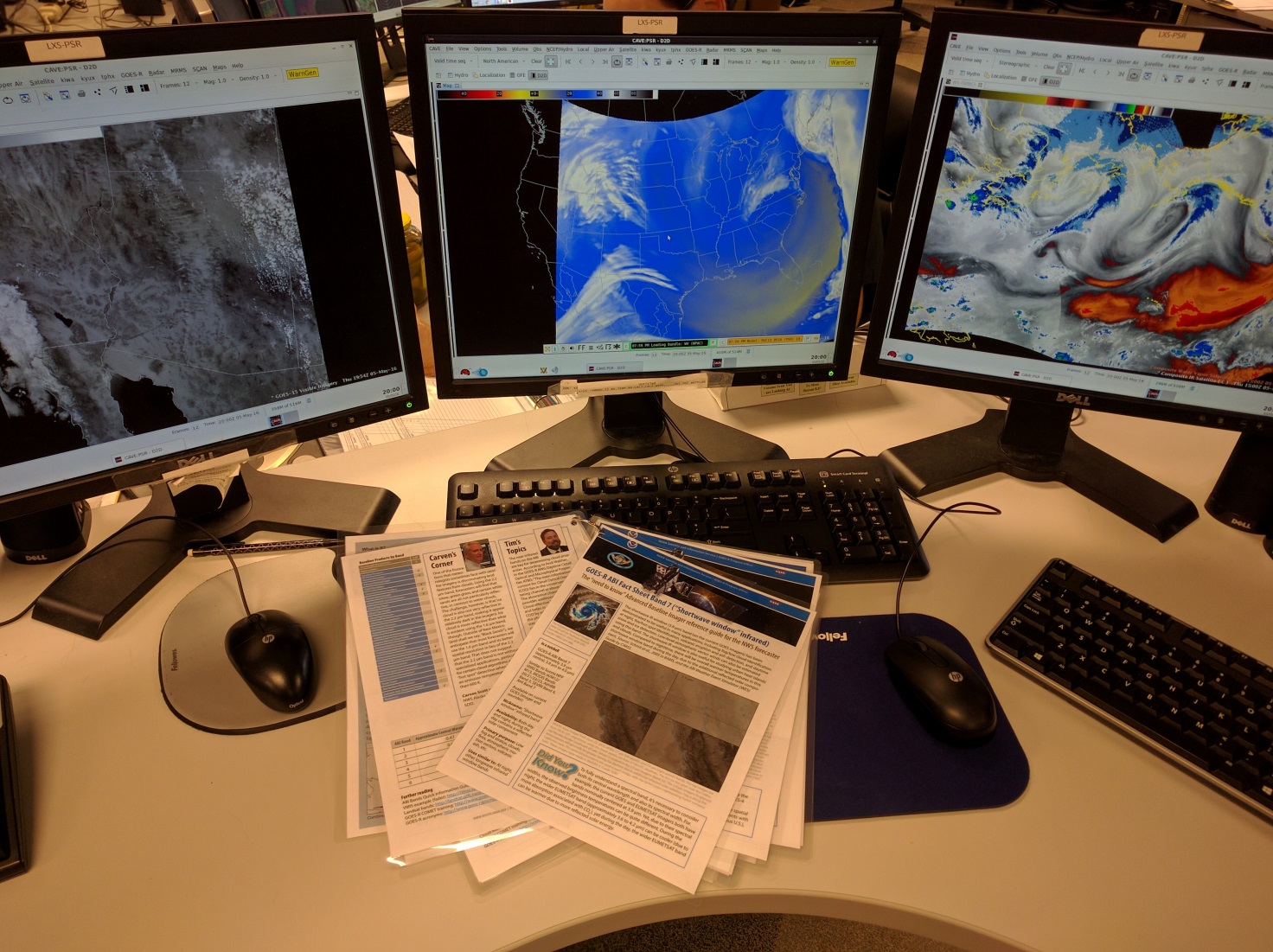 Synthetic
Data
1-Pagers
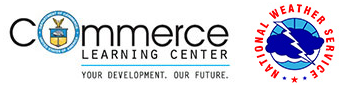 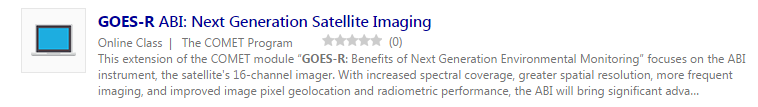 GOES-R Synthetic Data
PROs
Simulates Look/Feel of Actual Data
Exposes Staff to Numerous New Channels
Appreciation for Faster Data

CONs
Simulates Look/Feel ofActual Data
Sporadic Downtime
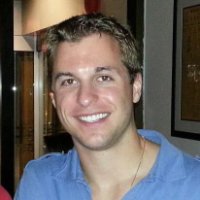 Helpful Guy
How will GOES-R help us? 
Big Impact – Dust & Traffic
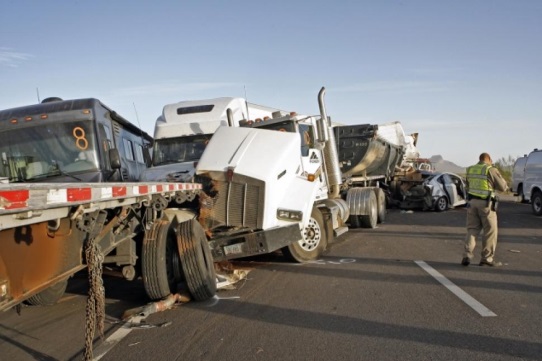 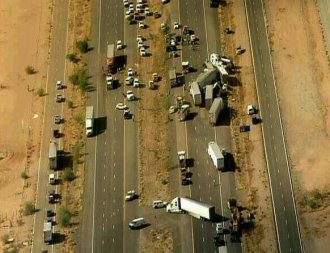 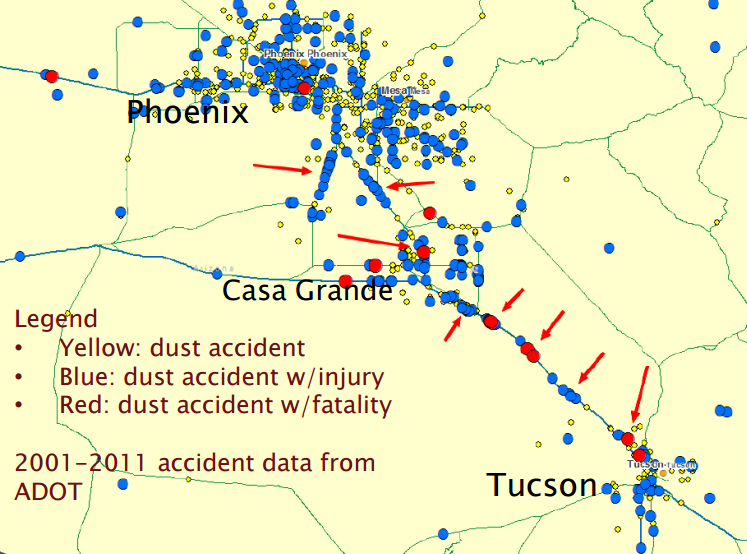 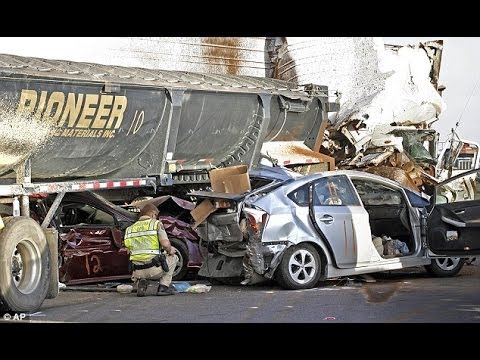 How will GOES-R help us? 
Big Impact – Dust & Health
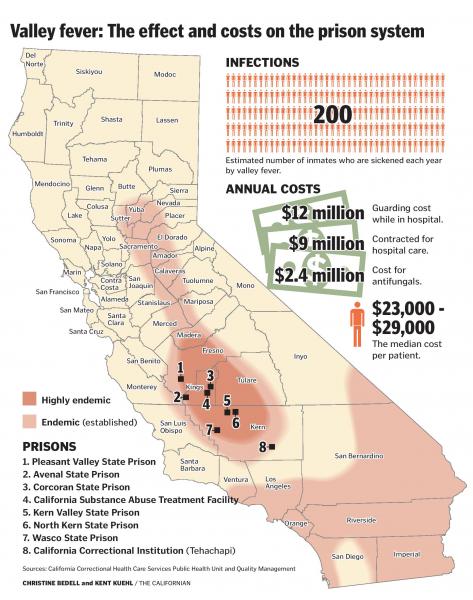 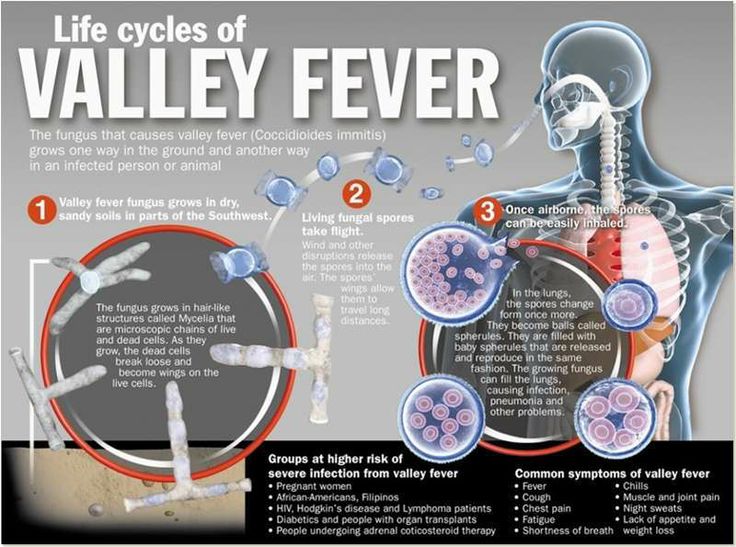 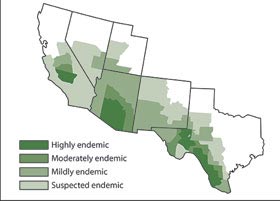 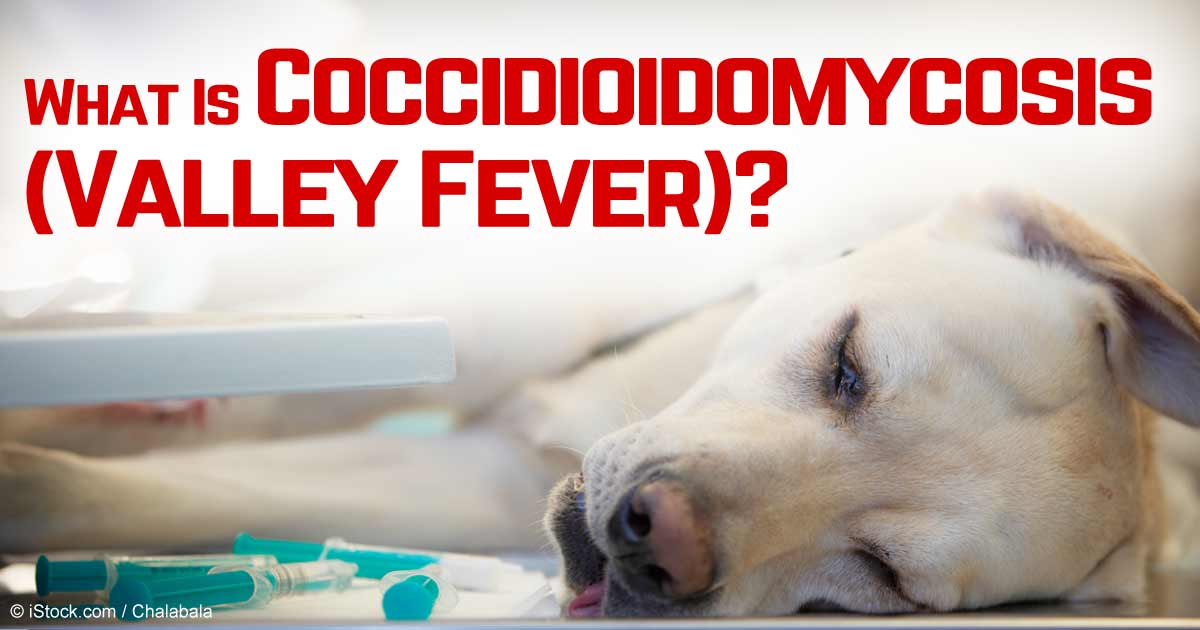 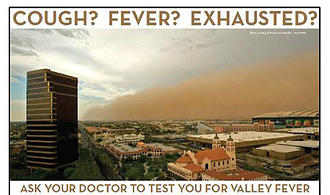 Expected Applications – Base Data
Synoptic Dust Events
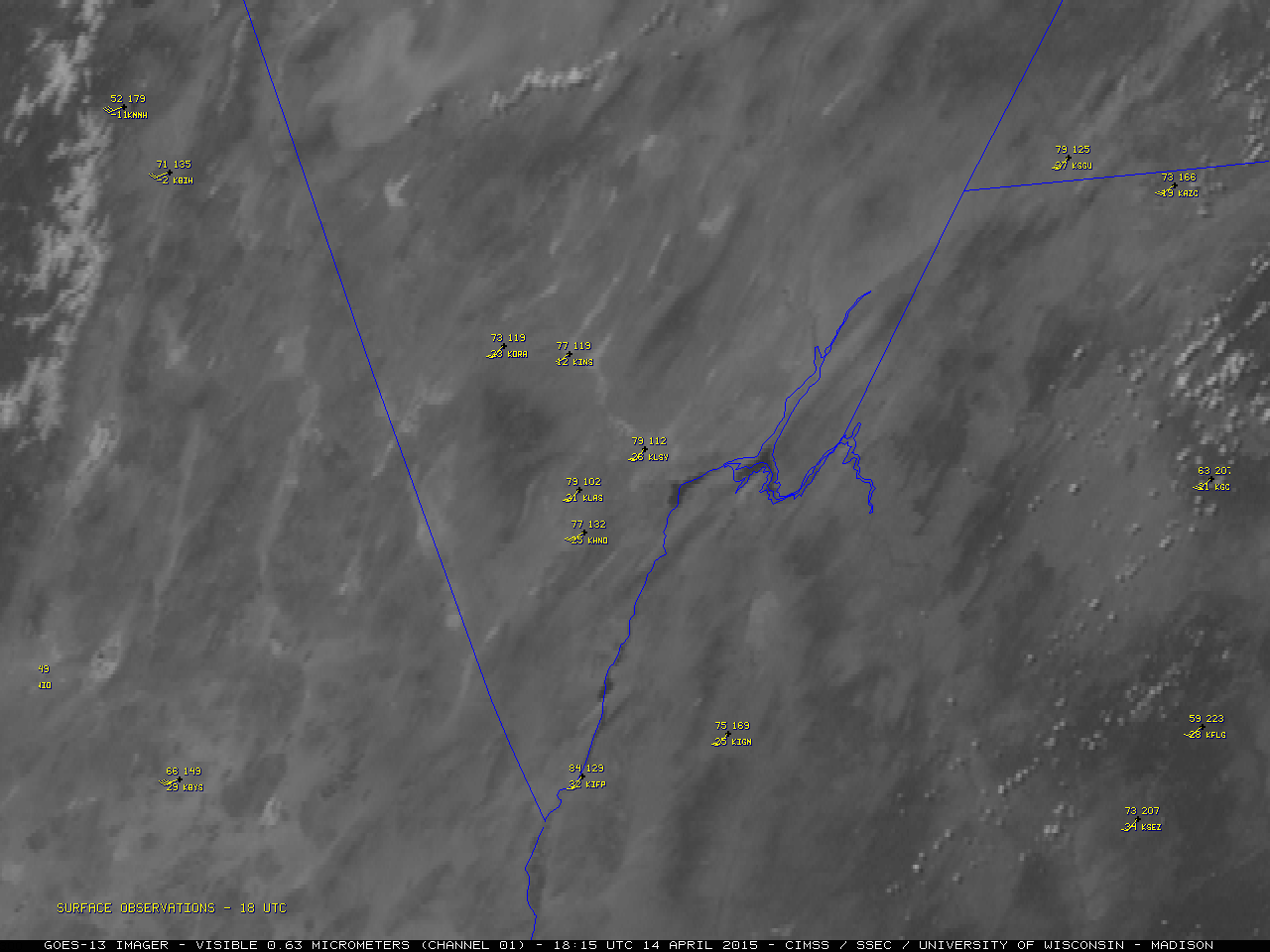 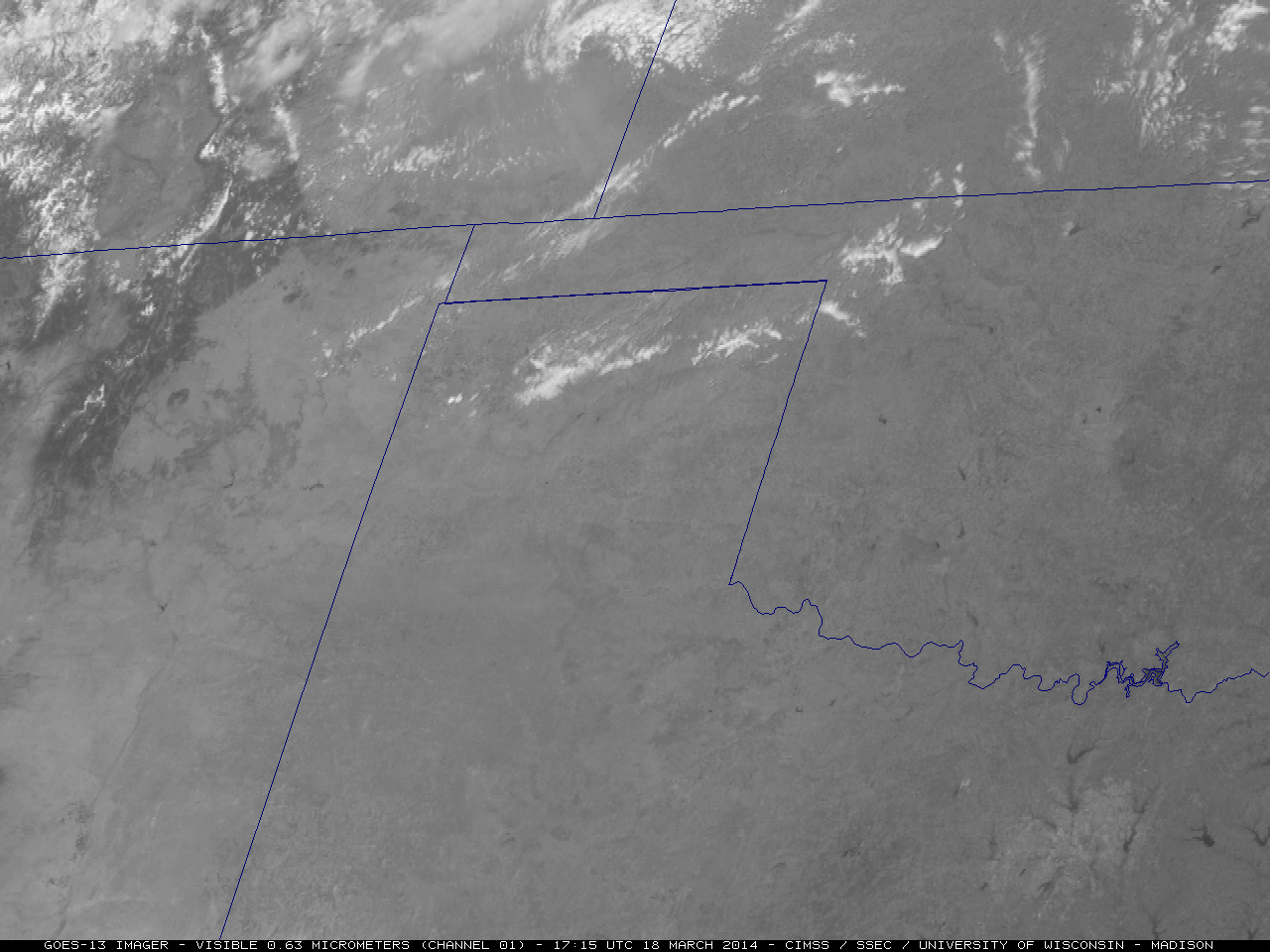 Expected Applications – Base Data
Dust Streamers
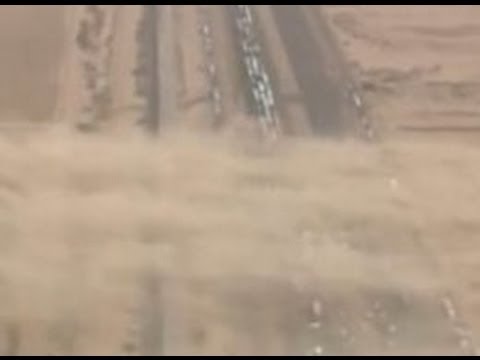 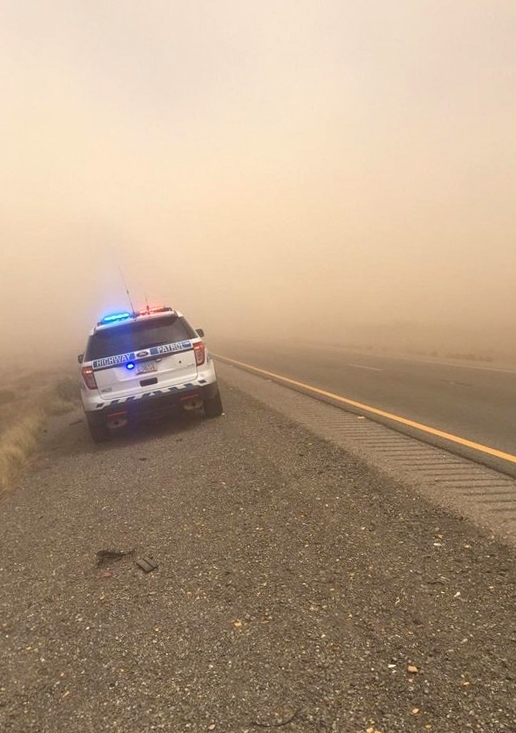 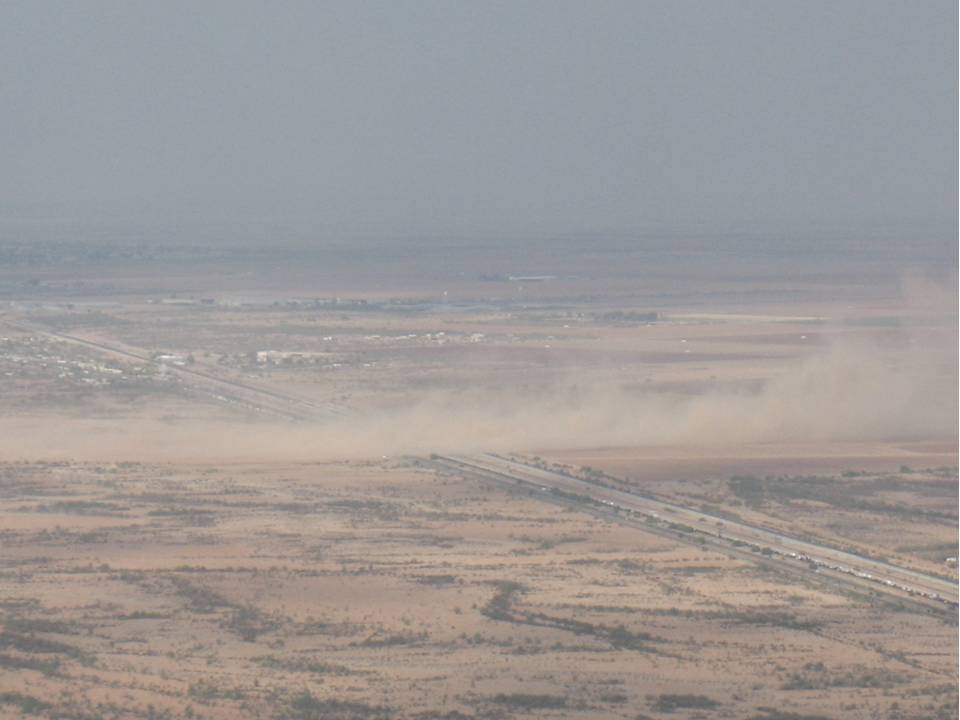 Expected Applications – Base Data
Haboobs/Dust Storms
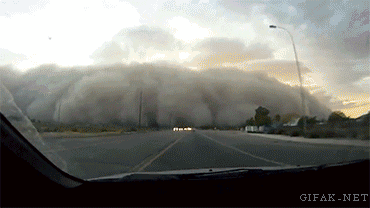 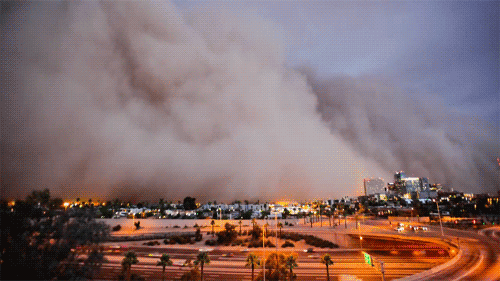 Expected Applications – Base Data
Haboobs/Dust Storms
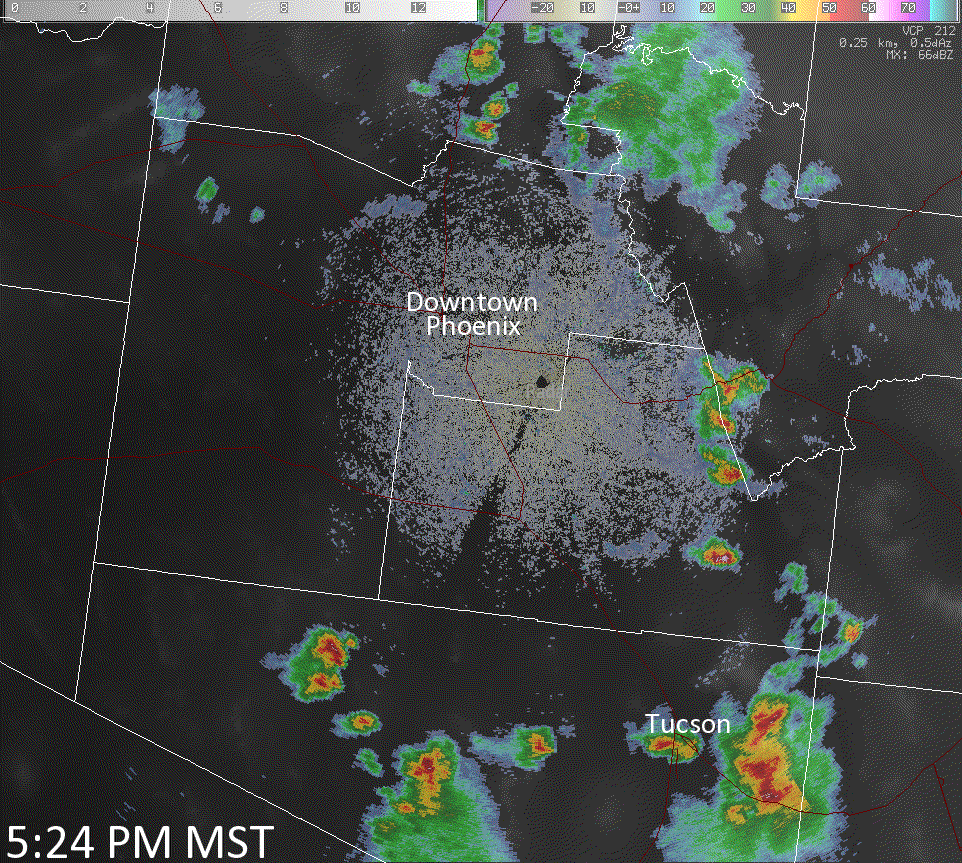 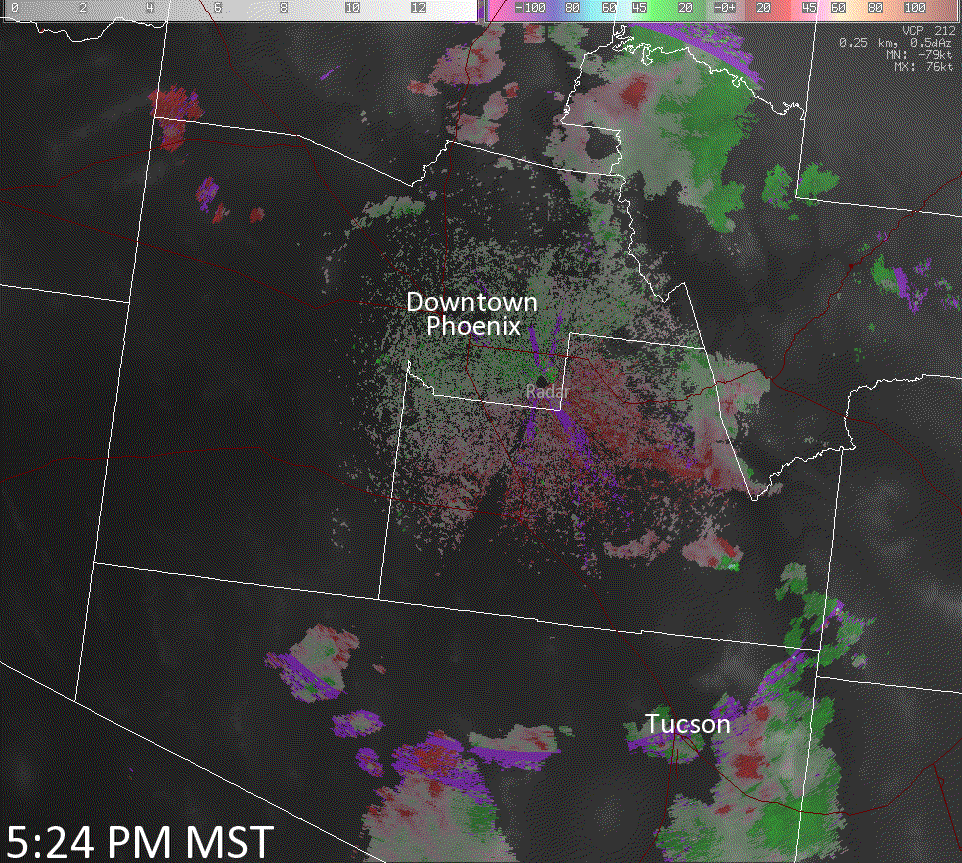 Expected Applications – Base Data
Dust Detection
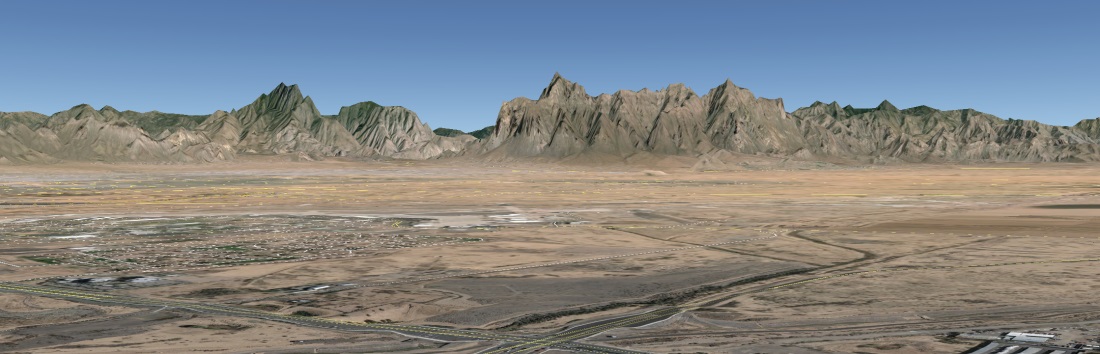 Looking NE
0.5°
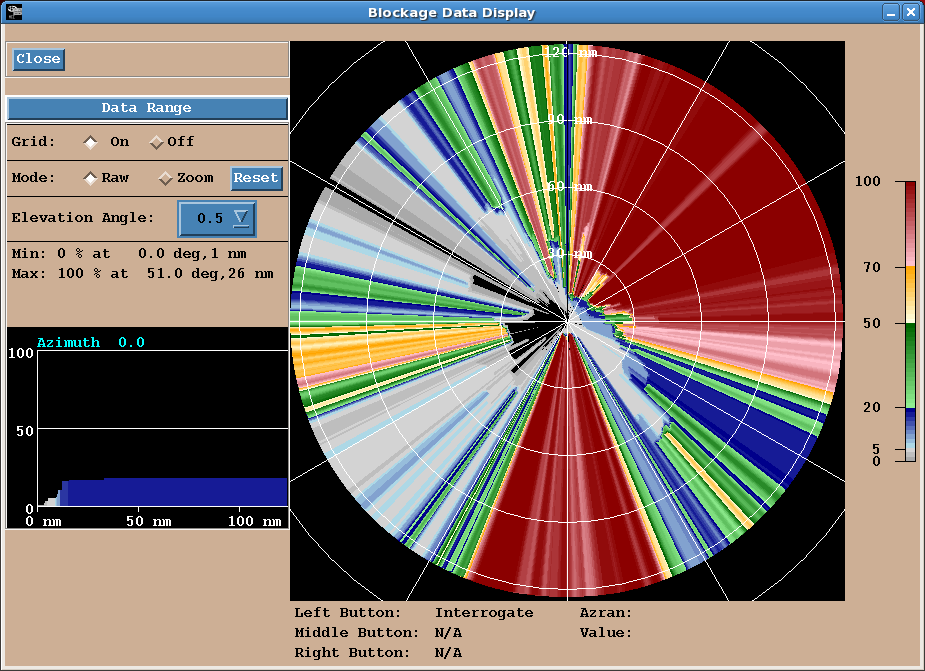 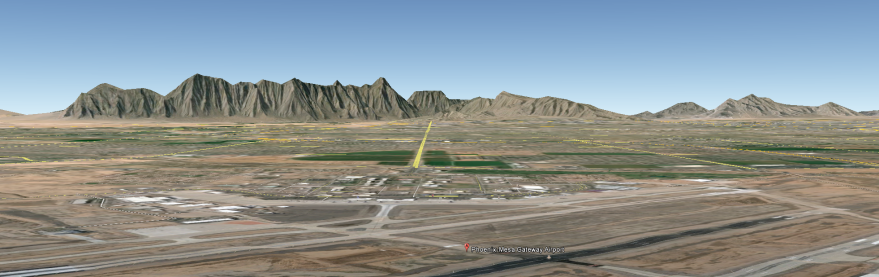 Looking W
PHX
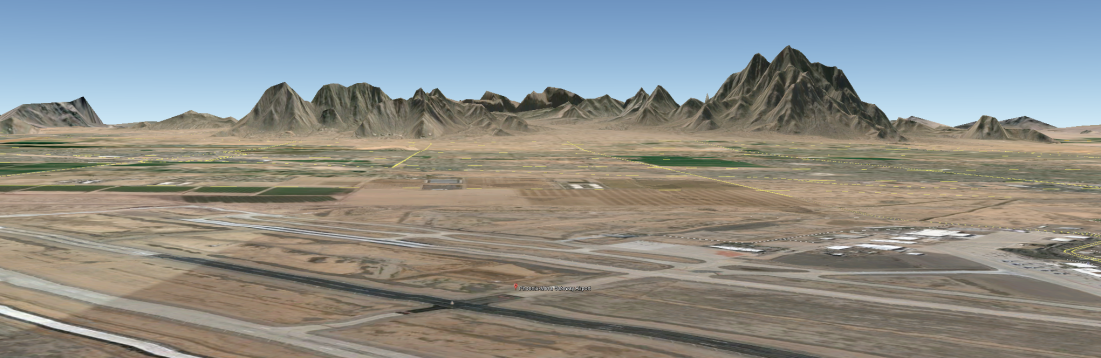 Looking S
Expected Applications – Base Data
Dust Detection
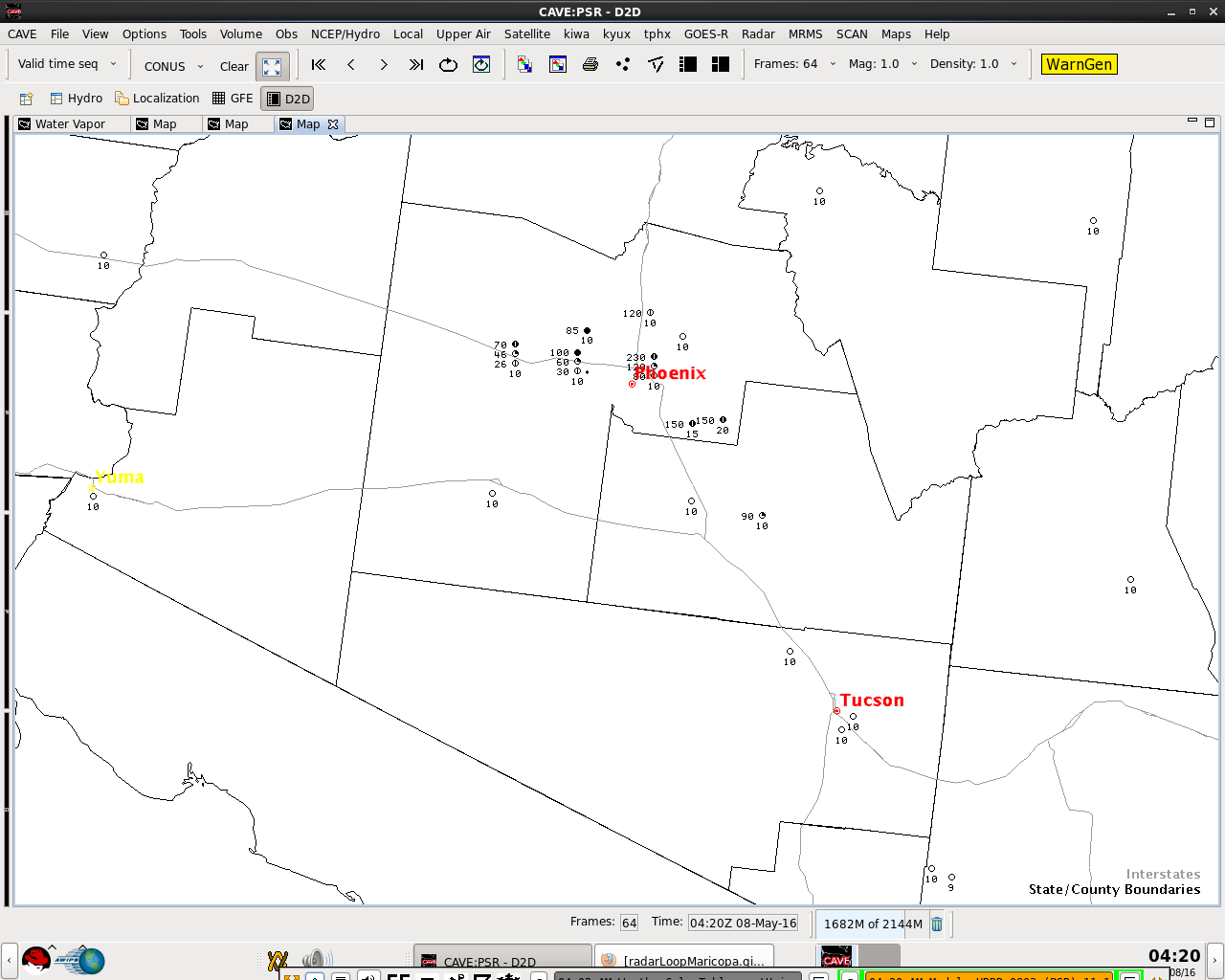 Expected Applications – Base Data
Dust Detection
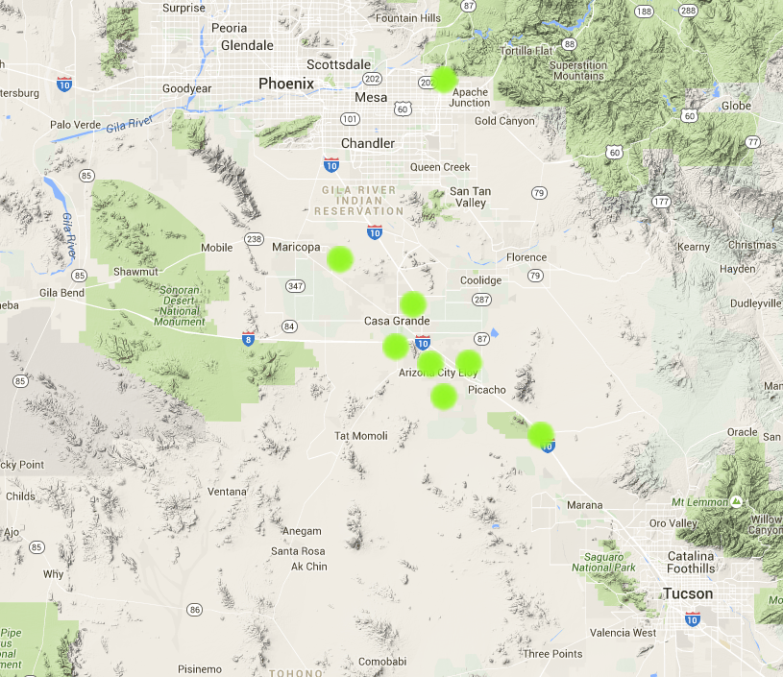 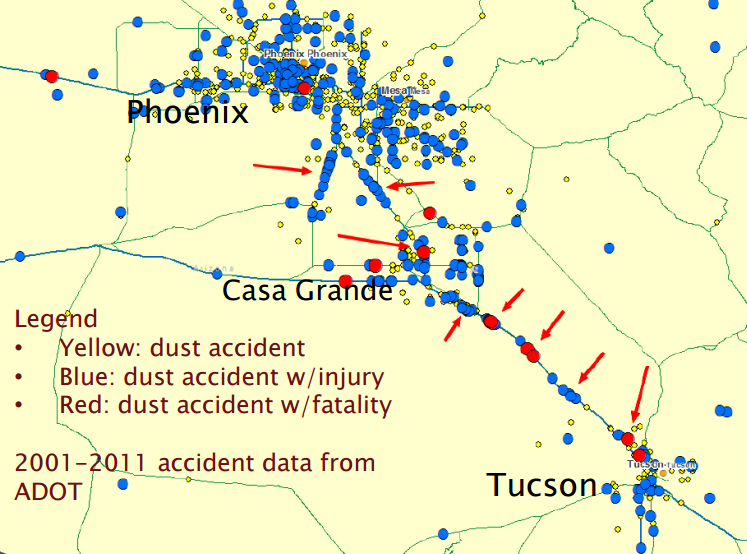 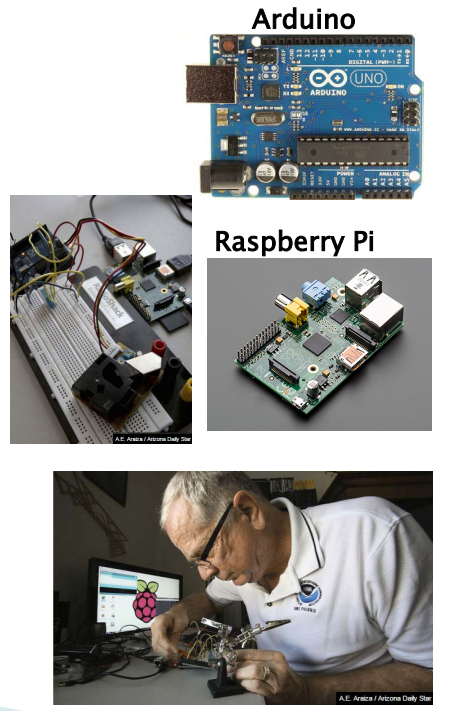 Expected Applications – Base Data
Dust Detection
Better, Earlier, Faster Detection
Fill-in Existing Gaps

Detection at all!

Improved Communication to Partners in Real-Time

Reduction in Dust Impacts
Expected Applications – Base Data
Extreme Heat Research
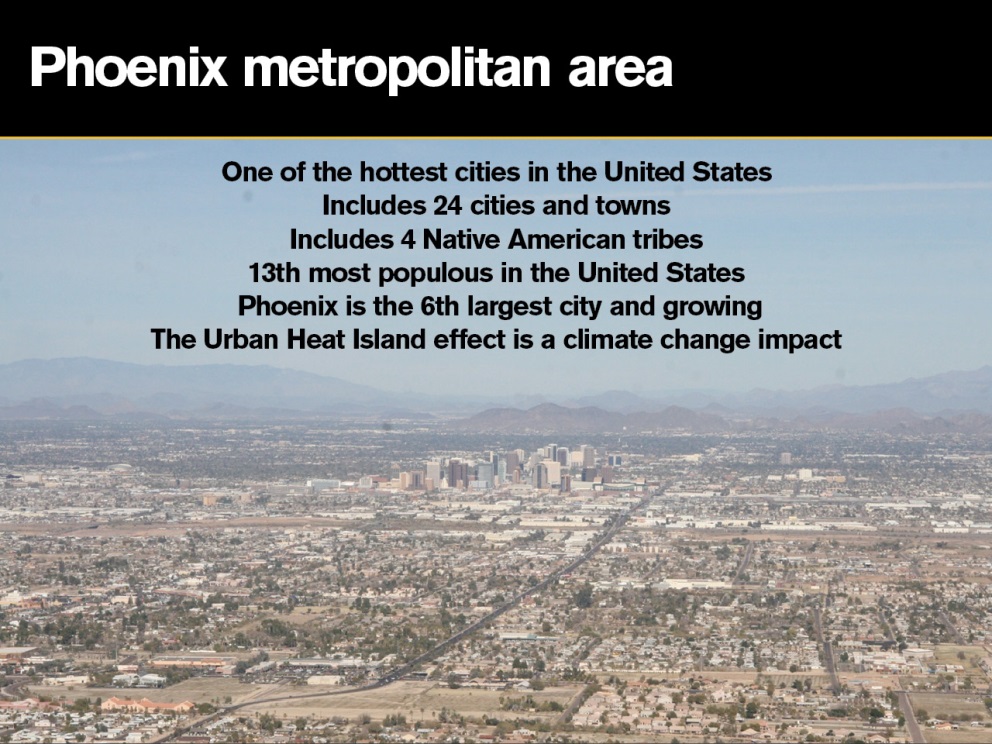 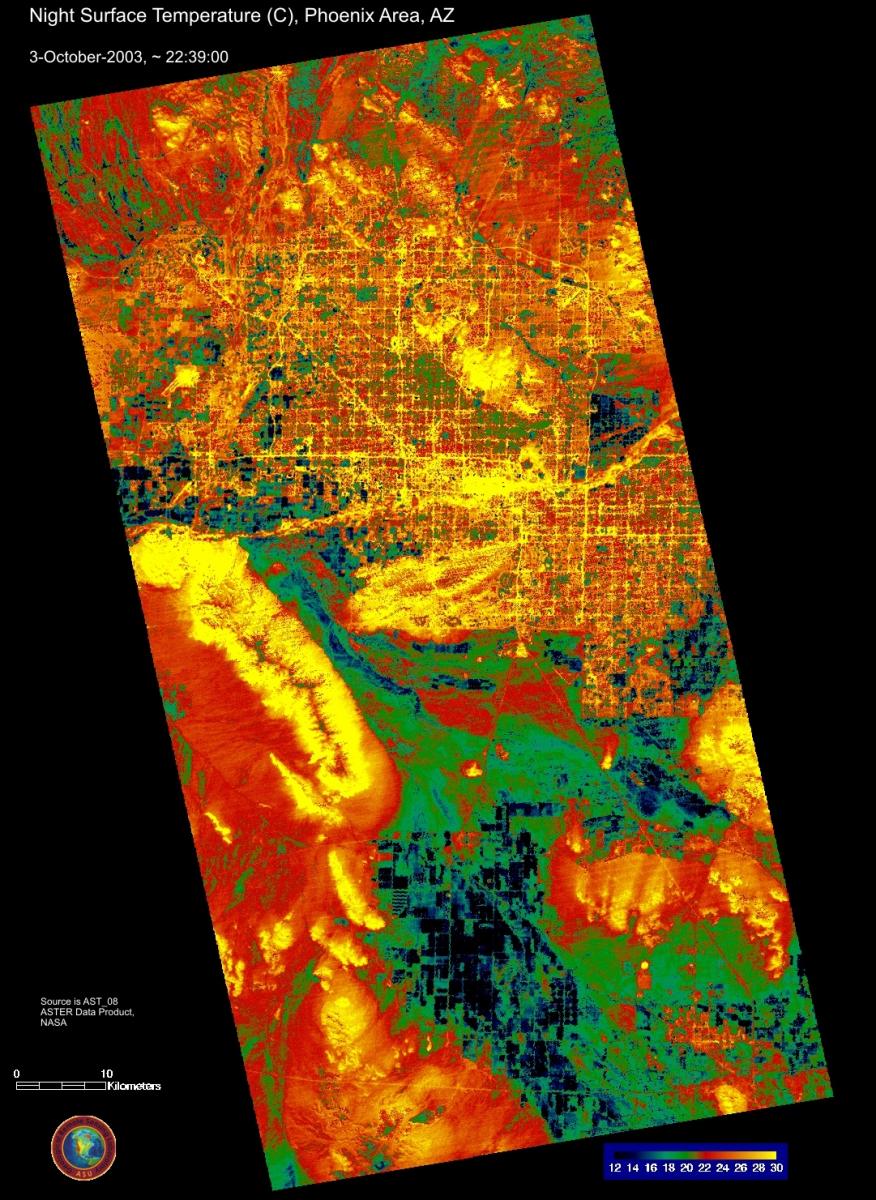 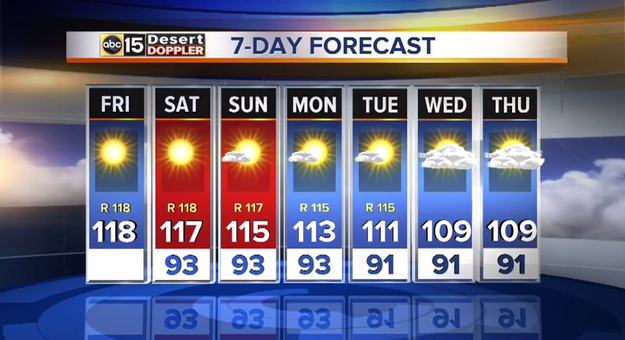 Expected Applications – Base Data
Extreme Heat Research
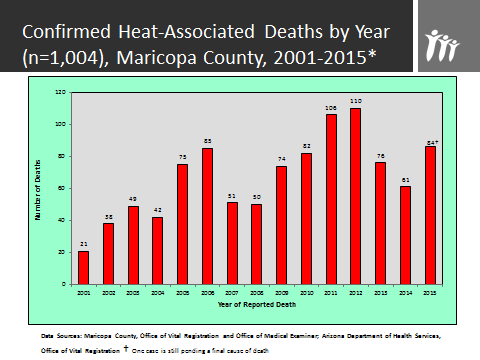 Improvedassessment ofvulnerability

Visuallycommunicatethreat

Reducedmortaility/morbidity
Expected Applications – Derived Data
Downburst Potential
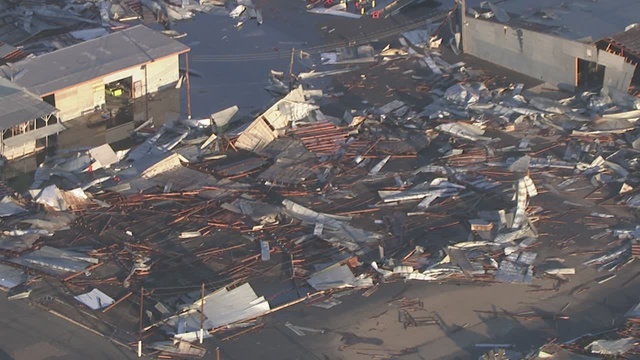 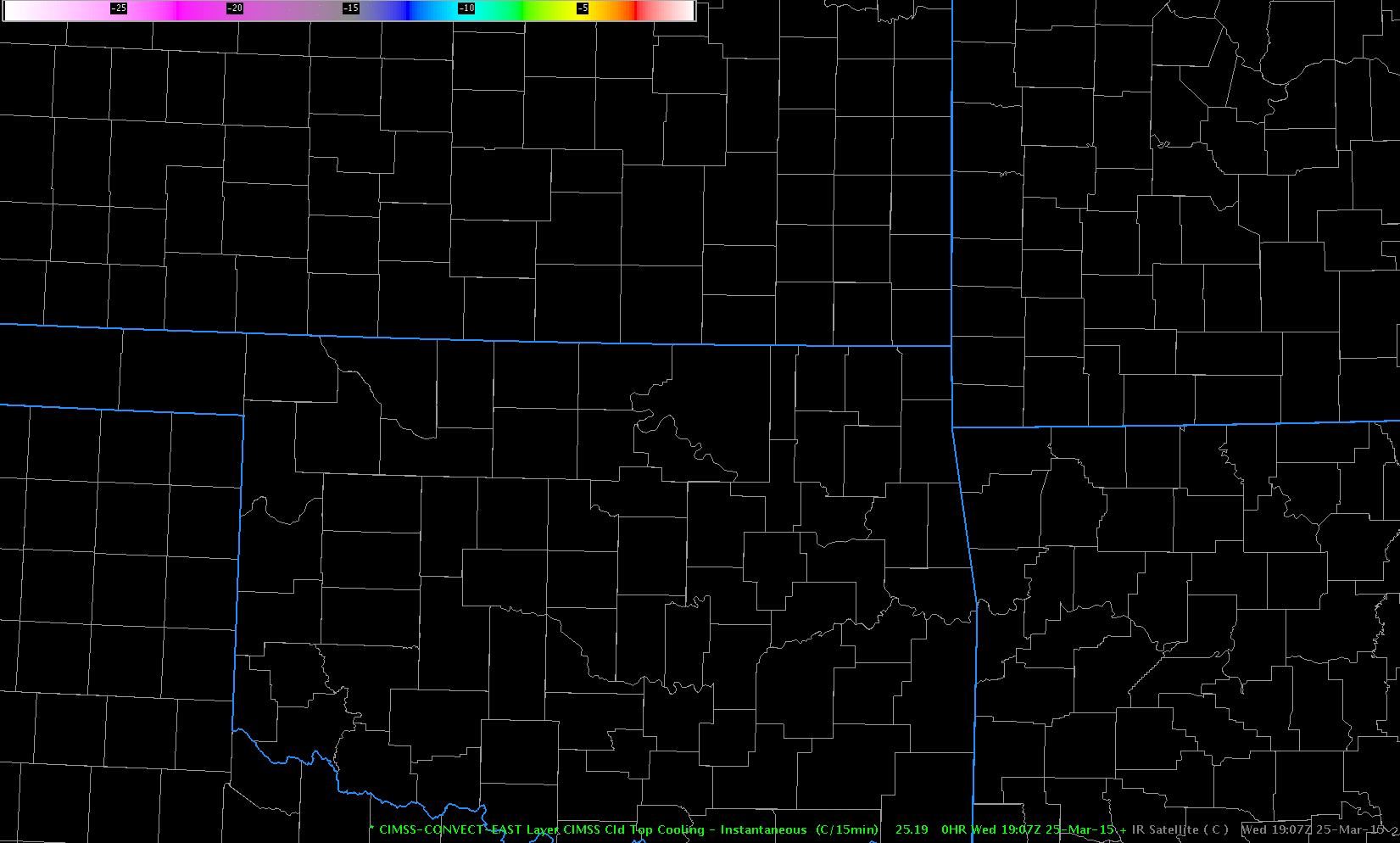 Glendale, AZ
Cloud Top Cooling
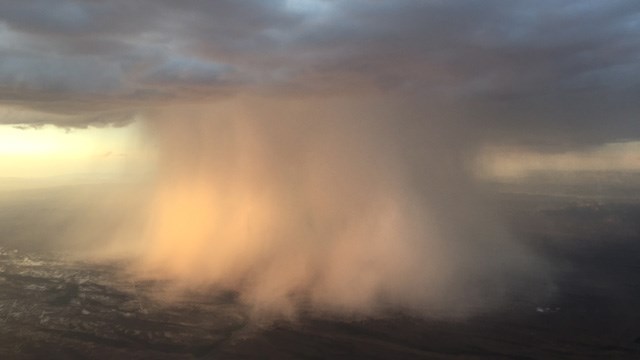 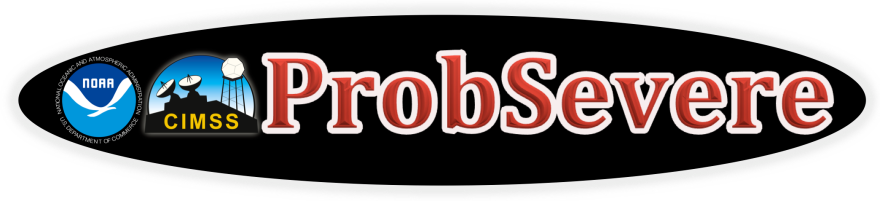 Wittman, AZ
Expected Applications – Derived Data
Downburst Potential
Earlier & Improved Detection

Enhanced Predictability

Increased Lead-Time on SVRs, Reduction in Impacts
GOES-R Future Training
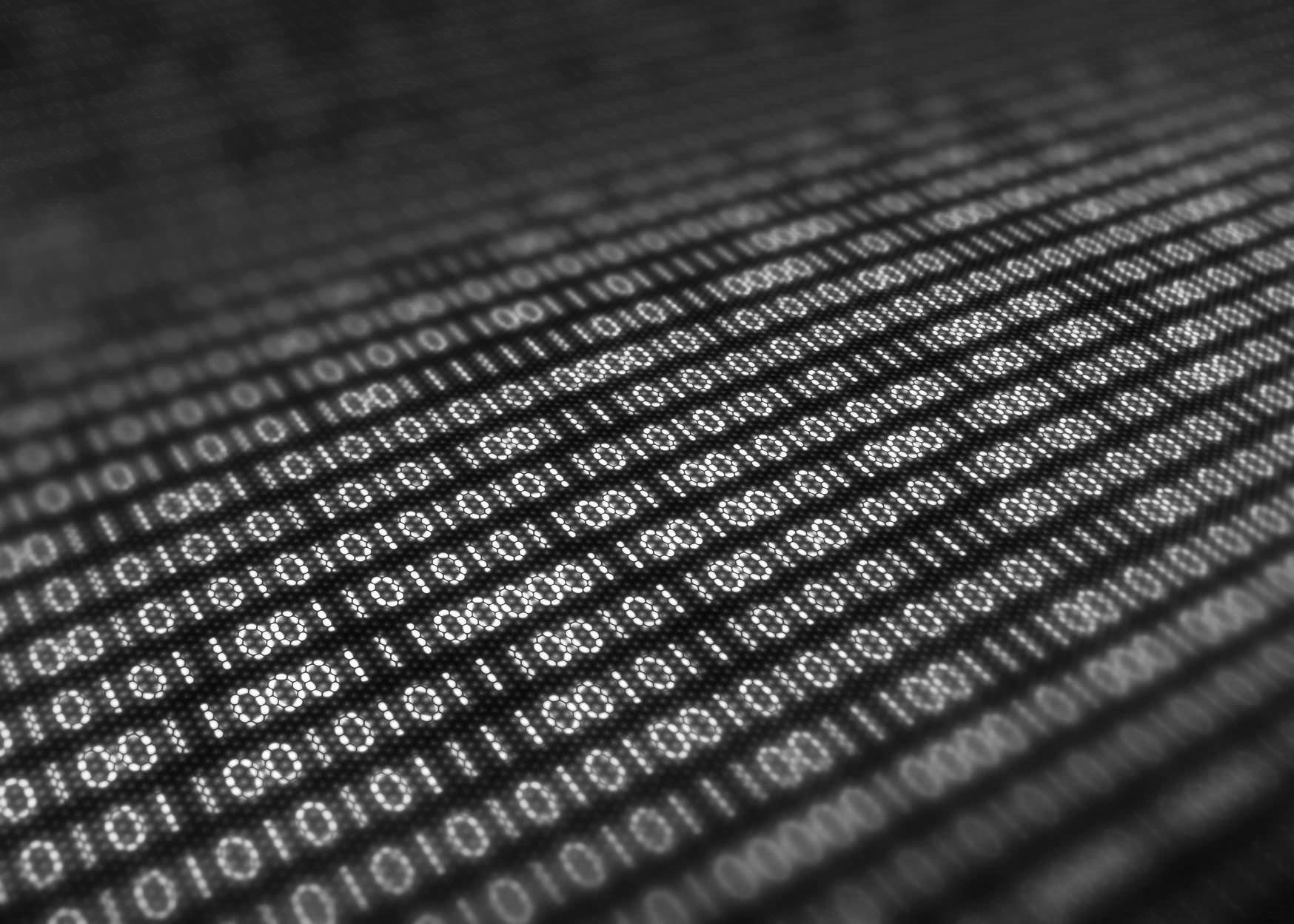 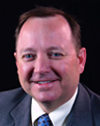 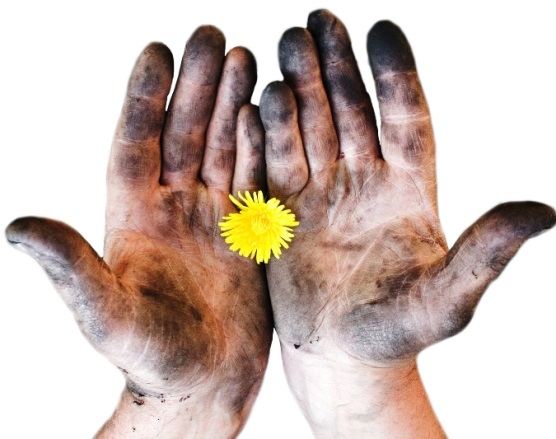 Work with OCLO, WR on down to implement training (communication)
Simulations
Work Hands-On with Forecasters
Need Data
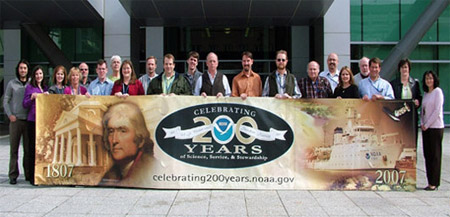 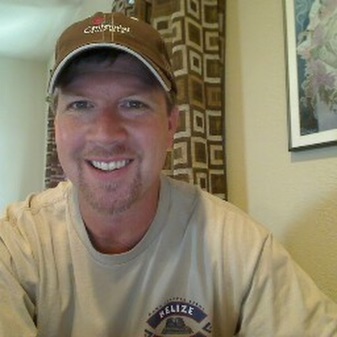 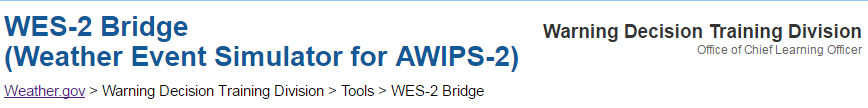